EEEFM Prof.ª Filomena Quitiba  
Piúma/ES, 1º semestre de 2019
DIAGRAMA VÊ: ESTUDANDO PARA O ENEM DE FORMA INVERTIDA
Aluno( s): Eloisio Paganini
Série: 3° ano | Turma: M02 | Turno: Matutino. Valor: 5,0 pontos
Professores: Lucas -  lucas.perobas@gmail.com
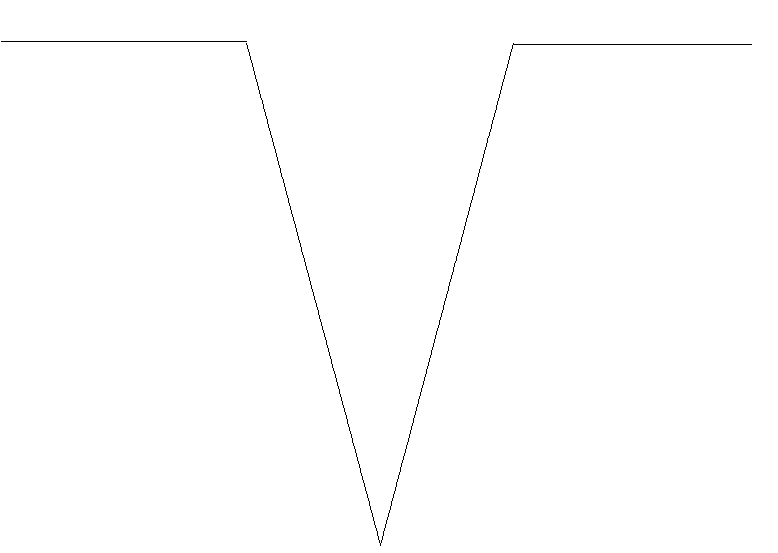 Domínio Conceitual
Domínio Metodológico
Teoria: Potência mecânica. Entender como funciona a potência mecânica
Questão básica
Relacionando  as informações presente nas figuras 1 e 2, como a intensidade sonora percebida é afetada pelo aumento da distância do microfone ao alto-falante?
Asserções de valor (Conclusão): A atividade que realizamos trouxe  benefícios, pois ajuda na  aprendizagem da Física. Ficou mais fácil de entender todo o processo com o Diagrama Vê, ajuda e auxilia no estudo para o ENEM.
Princípios: a potência mecânica  é definida como a taxa de variação das formas de energia relacionadas ao estado de movimento de um corpo. Podemos calcular a potência mecânica de um corpo em movimento por meio das variações de sua energia cinética e de sua energia potencial(gravitacional ou elástica, por exemplo). A potência associada à transformação da energia mecânica, entretanto, só se aplica a sistemas dissipativos (que apresentam atrito), uma vez que, na ausência de atrito e de outras forças dissipativas, a energia mecânica dos corpos mantém-se constante.
Asserções de conhecimento:
A letra C  está certa, pois, pelo gráfico, observa-se que na faixa das frequências graves (63 hz a 250 hz) a intensidade sonora percebida é maior para distâncias menores e menor para distâncias maiores, Dessa forma, o aumento da distâncias ao alto-falante faz com que a intensidade sonora percebida diminua .
Necessidade Didática: 
Noções de representação gráfica, em especial sobre representações de múltiplas  funções em um mesmo gráfico.
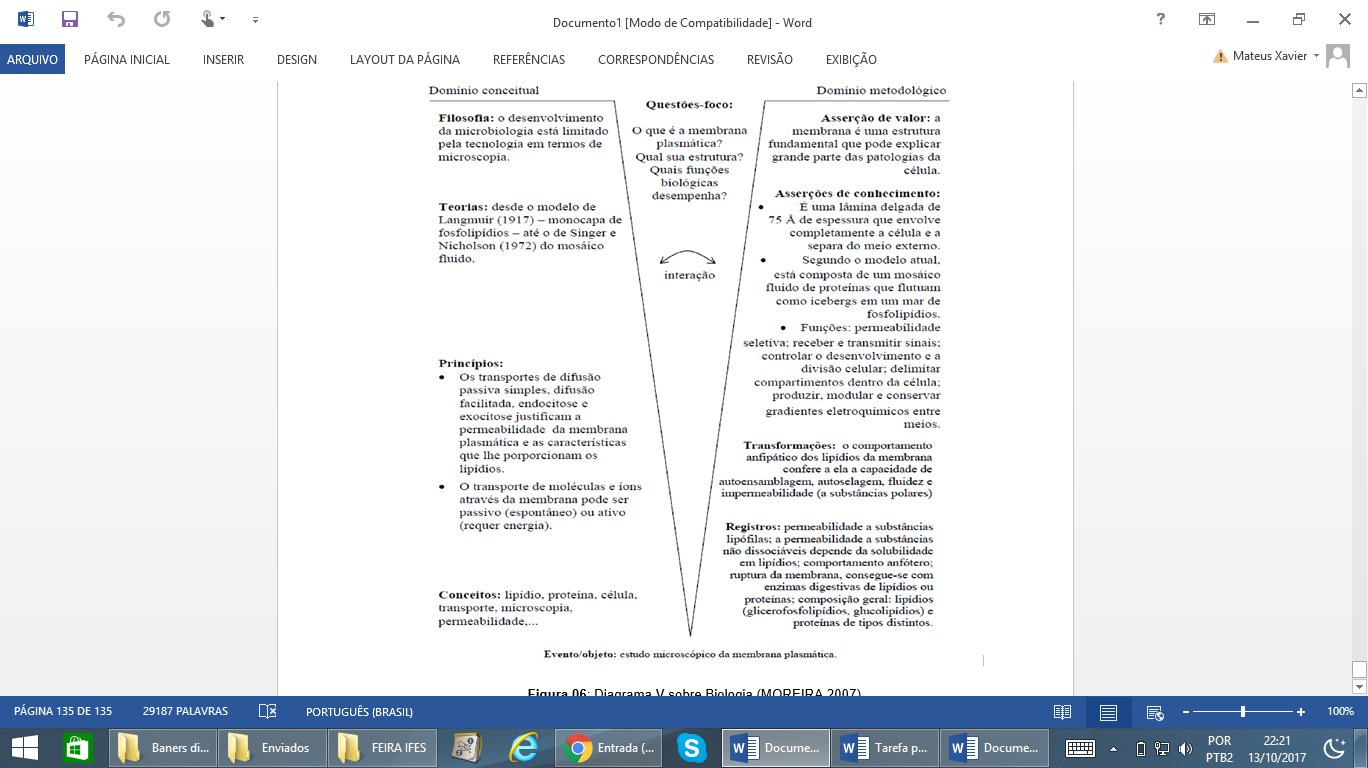 Conceitos: 
Intensidade, potência, mecânica, força.
Sentença Descritora: Entender o funcionamento de uma centrífuga na separação de substância  de diferentes densidades.
Competências socioemocionais: Aprender a conhecer: Pensamento criativo e Aprender a aprender (Metacognição). Aprender a fazer: Protagonismo. 
Aprender a ser: Construção e Execução do Projeto de Vida (autodeterminação, perseverança,  autoconfiança, autoproposição).
Interpretações: 
Errada, pois a intensidade sonora percebida diminui na faixa das frequências médias com o aumento da distância. 
b) Errada, pois a intensidade sonora percebida é igual na faixa das frequências agudas para as diferentes distâncias apresentadas.
c) Correta.
d) Errada, pois a intensidade sonora percebida é igual na faixa das frequências médias altas para as diferentes distâncias apresentadas . 
e) Errada, pois a intensidade sonora percebida diminui na faixa das frequências médias baixas com o aumento da distância .
Competências socioemocionais na BNCC: 1. Valorizar e utilizar os conhecimentos historicamente construídos sobre o mundo físico, social, cultural e digital para entender e explicar a realidade, continuar aprendendo e colaborar para a construção de uma sociedade justa, democrática e inclusiva.
Competências Cognitivas:
Registros / Dados: Opções:
A Aumenta na faixa das frequências médias. 
B Diminui na faixa das frequências agudas.
C Diminui na faixa das frequências graves.
D Aumenta na faixa das frequências médias altas.
E Aumenta na faixa das frequências médias baixas.
Competência de ÁREA 5- Entender métodos e procedimentos próprios das ciências naturais e aplicá-los em diferentes contextos. Habilidade H17 – Relacionar informações apresentadas em diferentes formas de linguagens e representação usadas nas ciências físicas, química ou biológicas, como texto discursivo, gráficos, tabelas, relações matemáticas ou linguagens simbólicas .
Evento 
ENEM: 2016 | Questão: 83, caderno branco.
A figura 1 apresenta o gráfico da intensidade em decibéis (dB), da onda sonora emitida por um alto-falante, que está em repouso, e medida por um microfone em função da frequência da onda para diferentes distâncias: 3 mm, 25 mm, 51 mm e 60 mm. A Figura 2 apresenta um diagrama com a indicação das diversas faixas do espectro de frequência sonora para o modelo de alto-falante utilizado neste experimento.
Relacionando  as informações presente nas figuras 1 e 2, como a intensidade sonora percebida é afetada pelo aumento da distância do microfone ao alto-falante?
[Speaker Notes: Suporte: www.wikifisica.com; https://curriculointerativo.sedu.es.gov.br/  e https://sedudigital.wixsite.com/preenemdigital]